Neutron Irradiation Measurement for Superconducting Magnet Materials at Low Temperature
Tatsushi NAKAMOTO
KEK
Collaborators/Supporters
[KEK] 	M. Yoshida, M. Sugano, M. Iio, S. Mihara, 
	H. Nishiguchi, K. Yoshimura, T. Ogitsu, A. Yamamoto, 

[Osaka Univ.]	A. Sato, M. Aoki, T. Itahashi, Y. Kuno, 

[KUR] 	Q. Xu, K. Sato, T. Yoshiie, Y. Kuriyama, Y. Mori,

[Fermilab]	M. Lamm and Mu2e collaboration

[CERN] 	G.D. Rijk, E. Todesco, L. Bottura, L. Rossi.
High Radiation Environment for SC Magnets
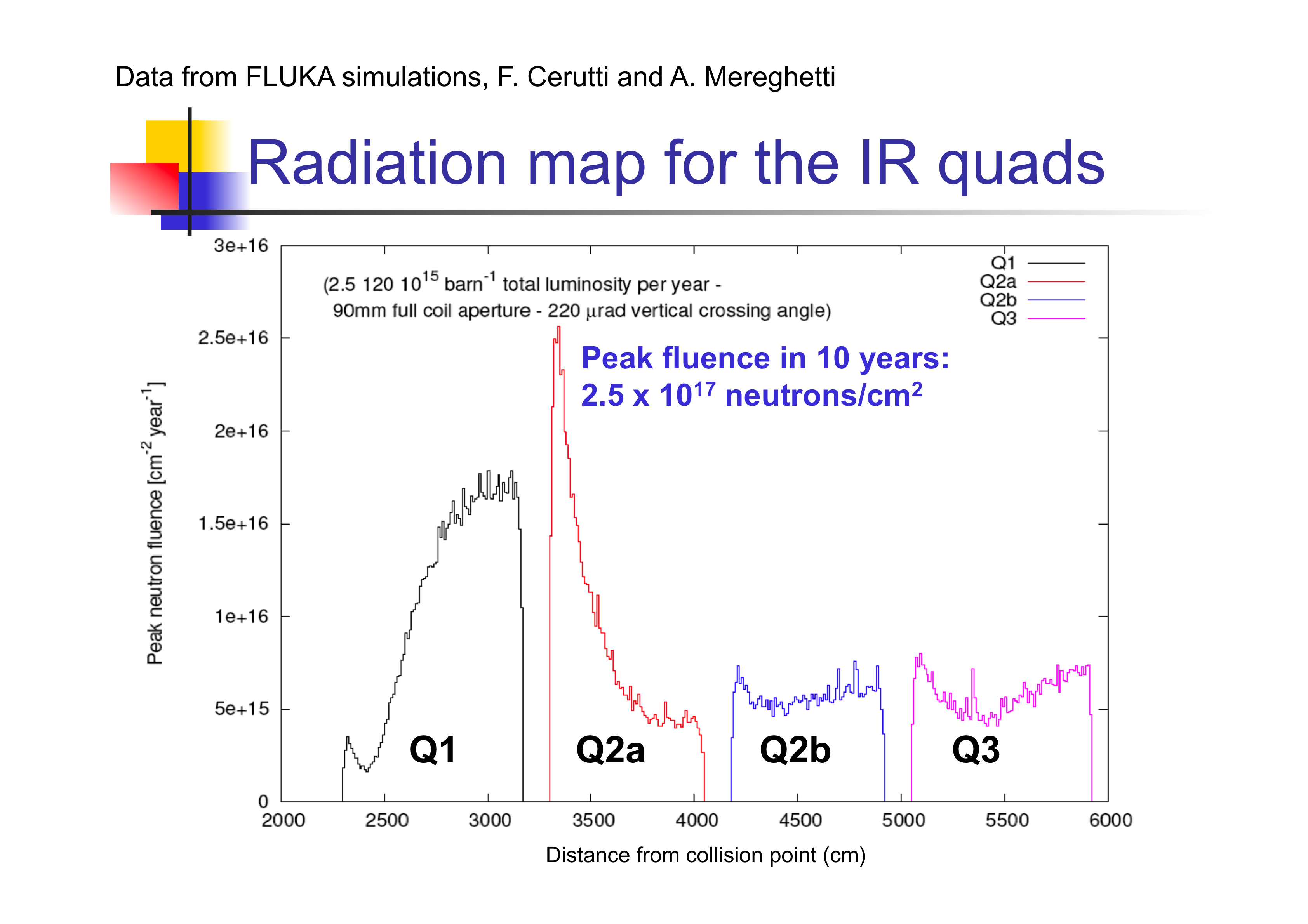 >> ~1022 n/m2 for HL-LHC
HiLumi LHC: 1021-1022 n/m2
COMET & Mu2e experiments (J-PARC, Fermilab)
Search for m-e conversion 
Pion capture solenoids w/ Al stabilized NbTi SC cable.
Same spec as ATLAS-CS.
Neutron fluence:  > 1021 n/m2
Phase-I (90mm bore)
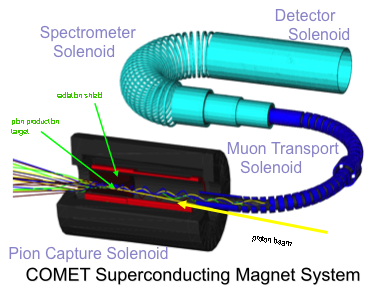 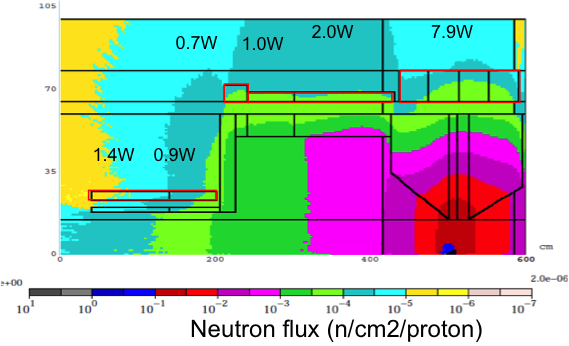 Neutron irradiation effects at low temperature need be studied.
Why r of stabilizer? Why at low temperature?
Electrical resistivity r of stabilizers (aluminum, copper) is one of the most sensitive property in the SC magnet materials with respect to the radiation. 
Induced resistivity is remarkable at LT.
Recovery effect starts at 20 K or higher. 
The induced r by the radiation will compromise the quench stability and protection scheme. Coil temperature will be increased in the in-direct cooling magnets.
 Anneal effect and full-recovery during warm-up to RT would be expected in aluminum, but only 80-90% recovery in copper (??).
Questions to be studied:
Samples from the practical SC wire/cable: RRR of 100 to 500.
Degradation may start even below 1020 n/m2 ?
Fluence threshold ?
Full recovery by full thermal cycle?
Accumulated resistivity after multiple irradiation?
Previous Work in Literature: Drirr
Neutron irradiation at 4K, and warm-up stepwise.
Guinan et.al., J. Nucl. Materials, 133&134, p357 (1985)
Horak et.al., J. Nucl. Materials, 49, p161 (1973&74)
14MeV n on Al
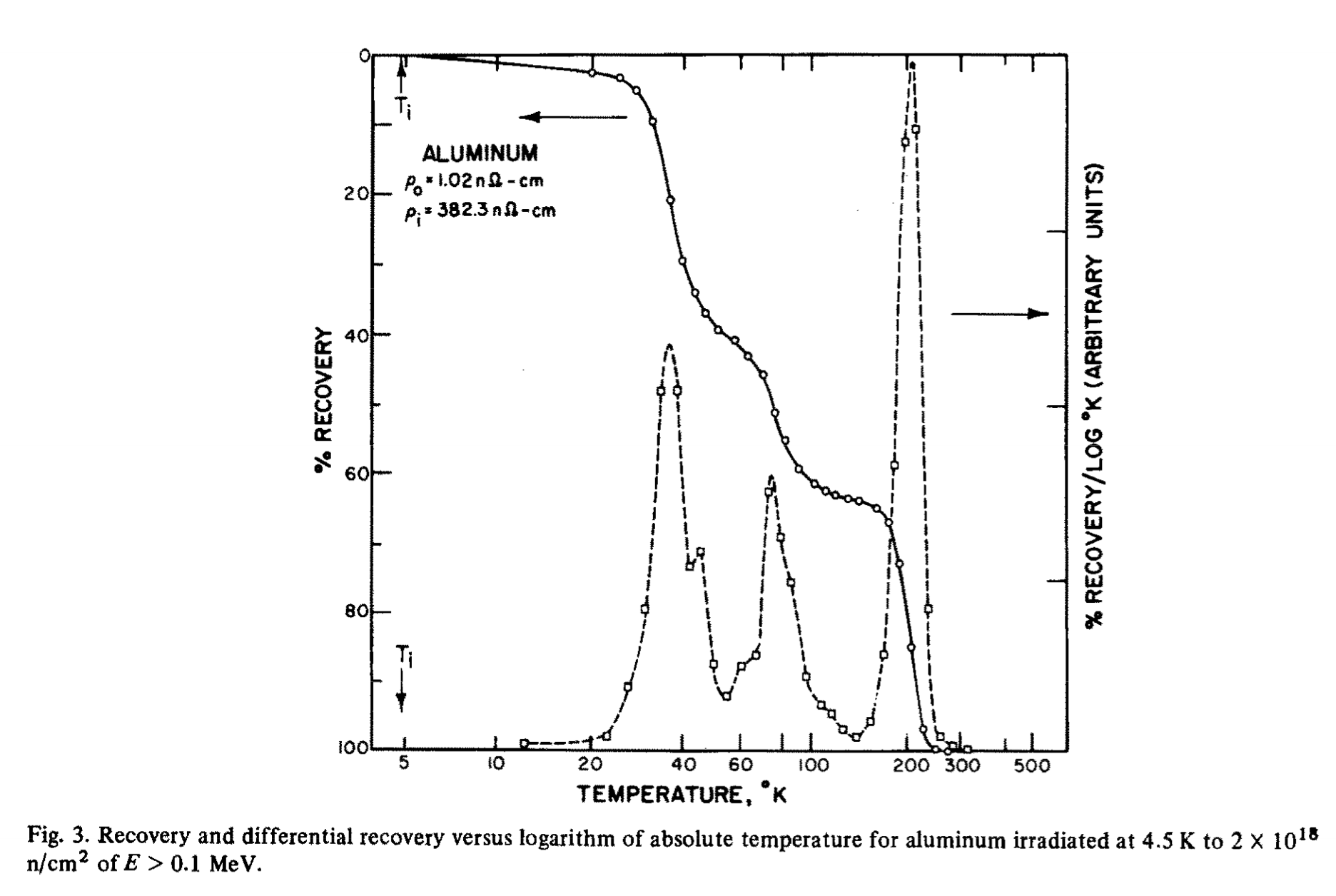 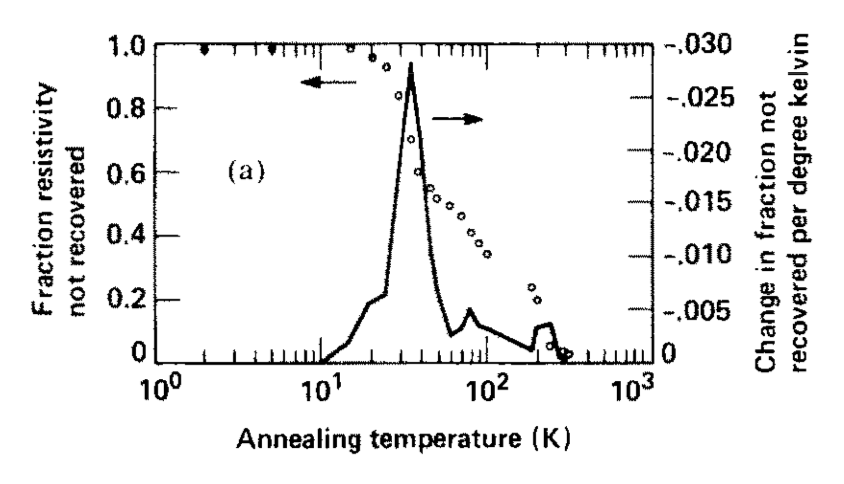 Reactor n on Al
r0: 	0.386
Drirr: 	0.336
(nWm)
r0: 	0.0102
Drirr: 	3.823
(nWm)
14MeV n on Cu
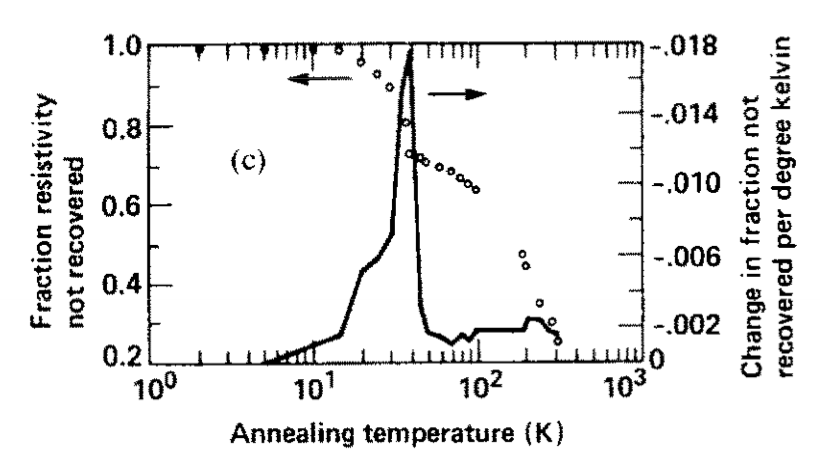 Reactor n on Cu
r0:	0.098
Drirr: 	0.191
(nWm)
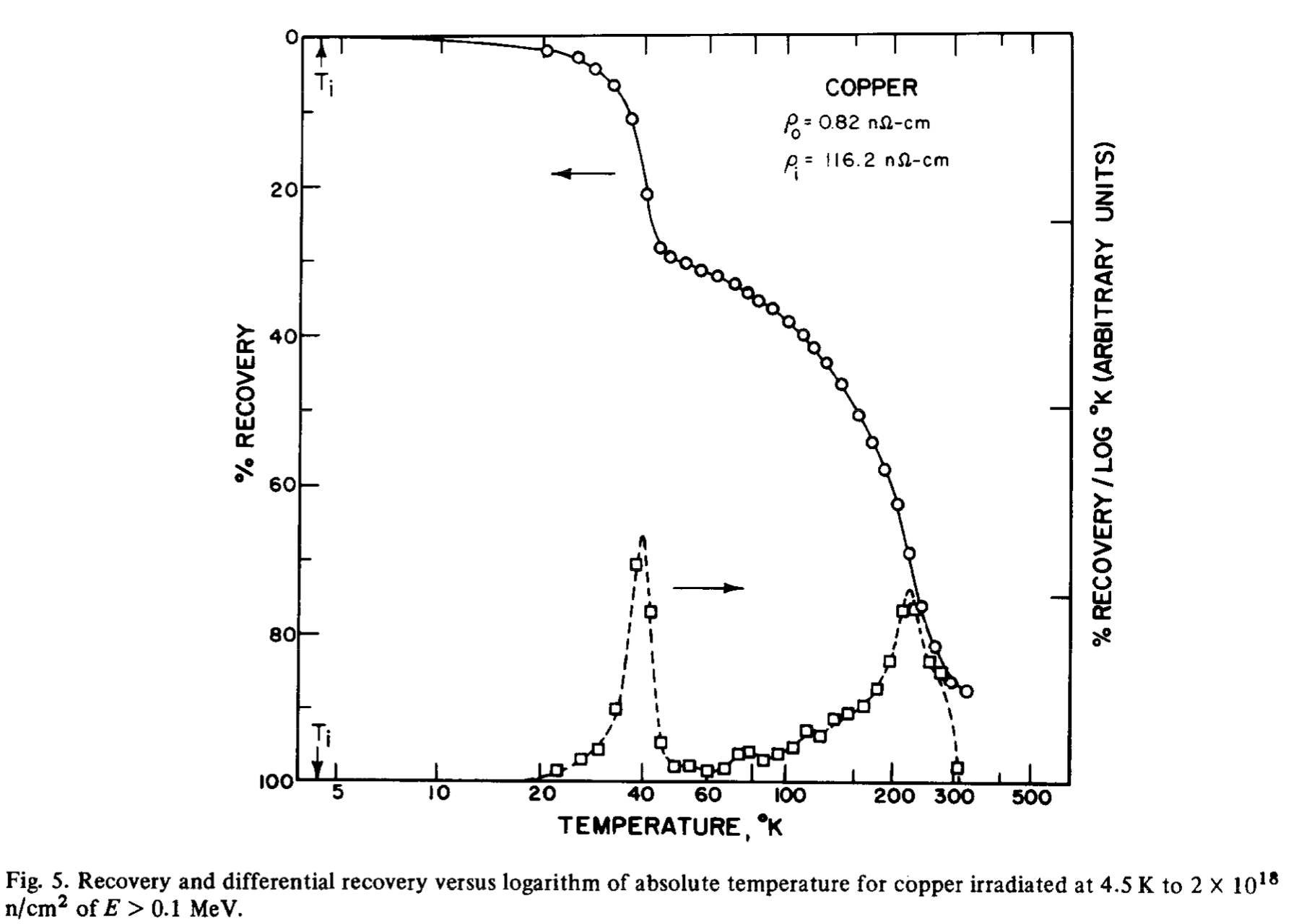 r0: 	0.0082
Drirr: 	1.162
(nWm)
80% recovery
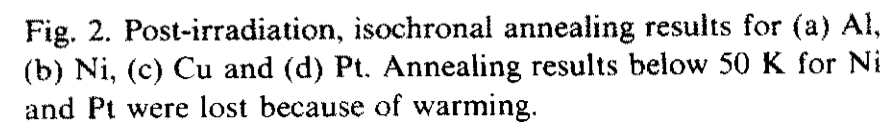 fluence up to 1*1021 n/m2
RRR of ~100
90% recovery
Double of resistivity observed at 1021 n/m2.
 Full recovery in Al expected by T.C.
 Degradation in Cu will be accumulated even after T.C.
fluence up to 2*1022 n/m2 		(En>0.1MeV)
RRR of ~2000
Neutron Irradiation at KUR
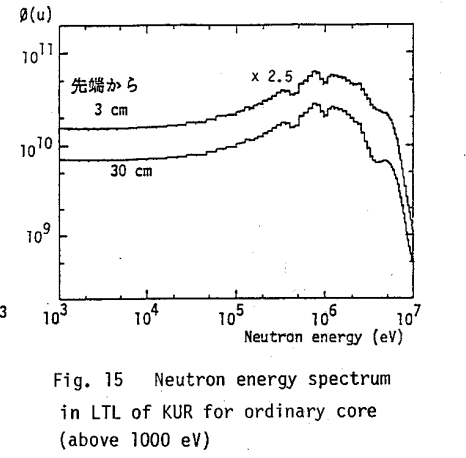 0.1MeV
KUR-TR287 (1987)
Kyoto Univ. Research Reactor Institute
５MW max. thermal power
Irradiation cryostat close to reactor core
Sample cool down by He gas loop: 10K – 20K
Fast neutron flux (En>0.1MeV): 1.4x1015 n/m2/s@1MW
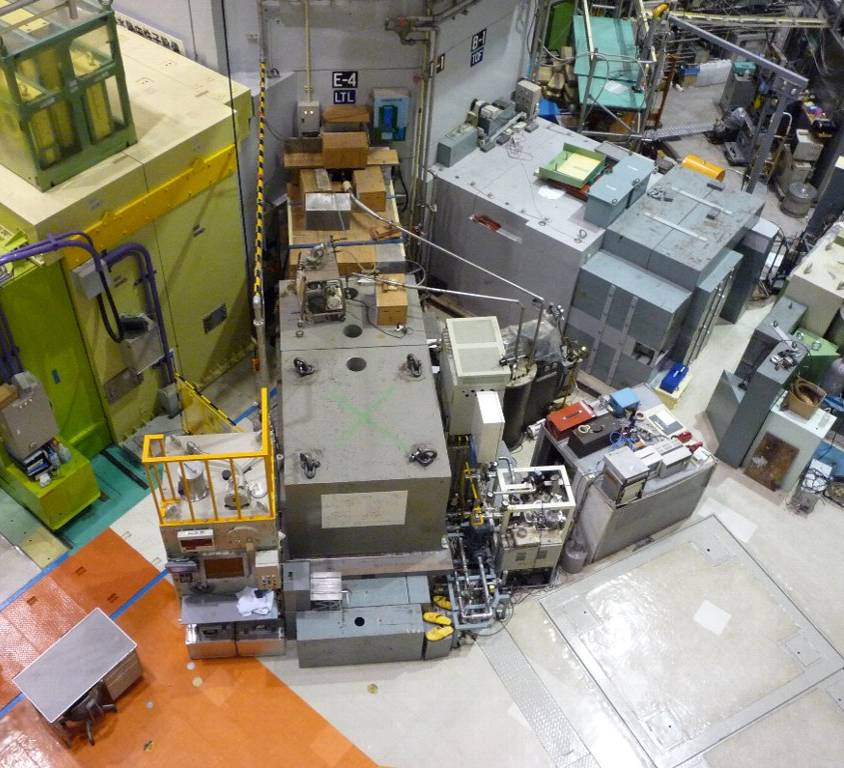 reactor
M. Okada et al., NIM A463 (2001) pp213-219
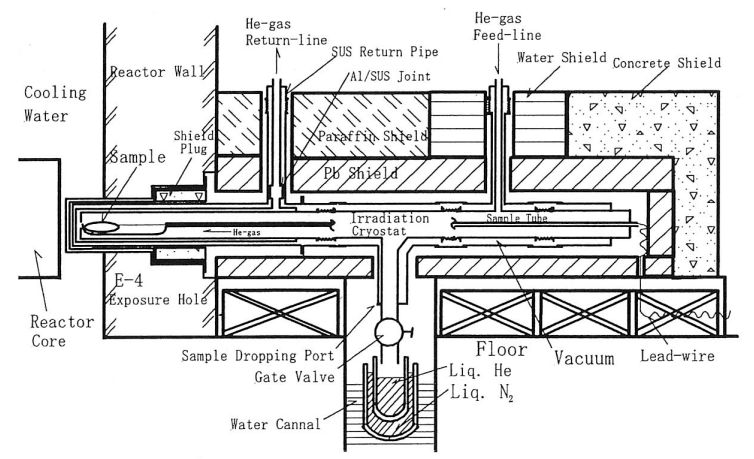 Cryogenics
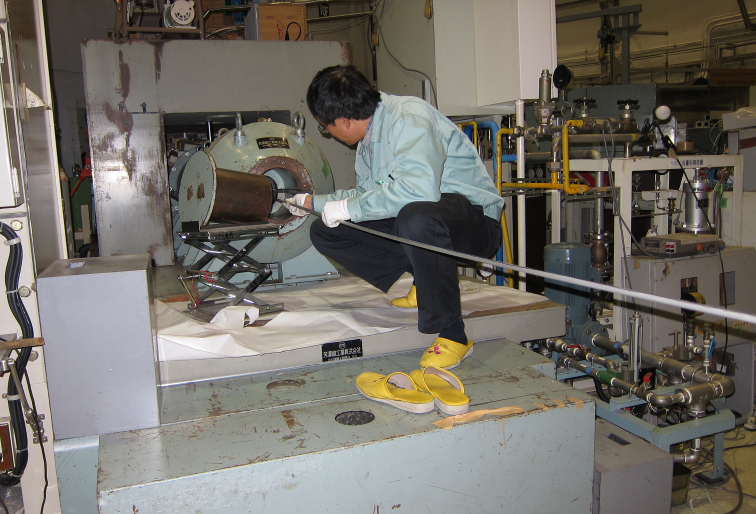 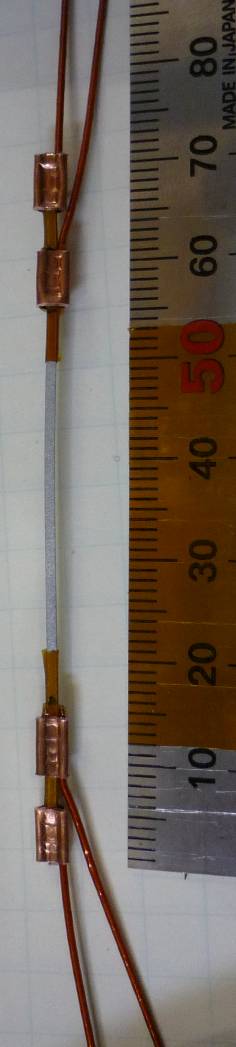 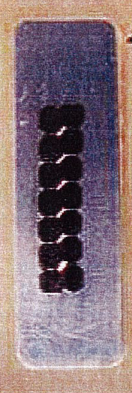 Sample and Measurement
Wire EDM
Aluminum:
Cut by EDM from Al stabilized NbTi cable.
5N Al + Cu(20ppm), Mg(40ppm) with 10% cold work. RRR of ~500.
1mmx1mmx70mm, Lv-taps =45 mm
Copper:
Provided by Hitachi Cable. Material for SC wire. RRR of ~300.
φ1mmx60mm, Lv-taps =32 mm
5N Aluminum (for reference):
Provided by Sumitomo Chemical. RRR of ~3000.
φ1mmx60mm, Lv-taps =32 mm
4 wire resistance measurement by nano-voltmeter: Keithley 6221+2182A
Thermometers: CERNOX CX-1050-SD, TC (AuFe-Chromoel)
Neutron fluence determined by Ni foil activation method.
Aluminum sample
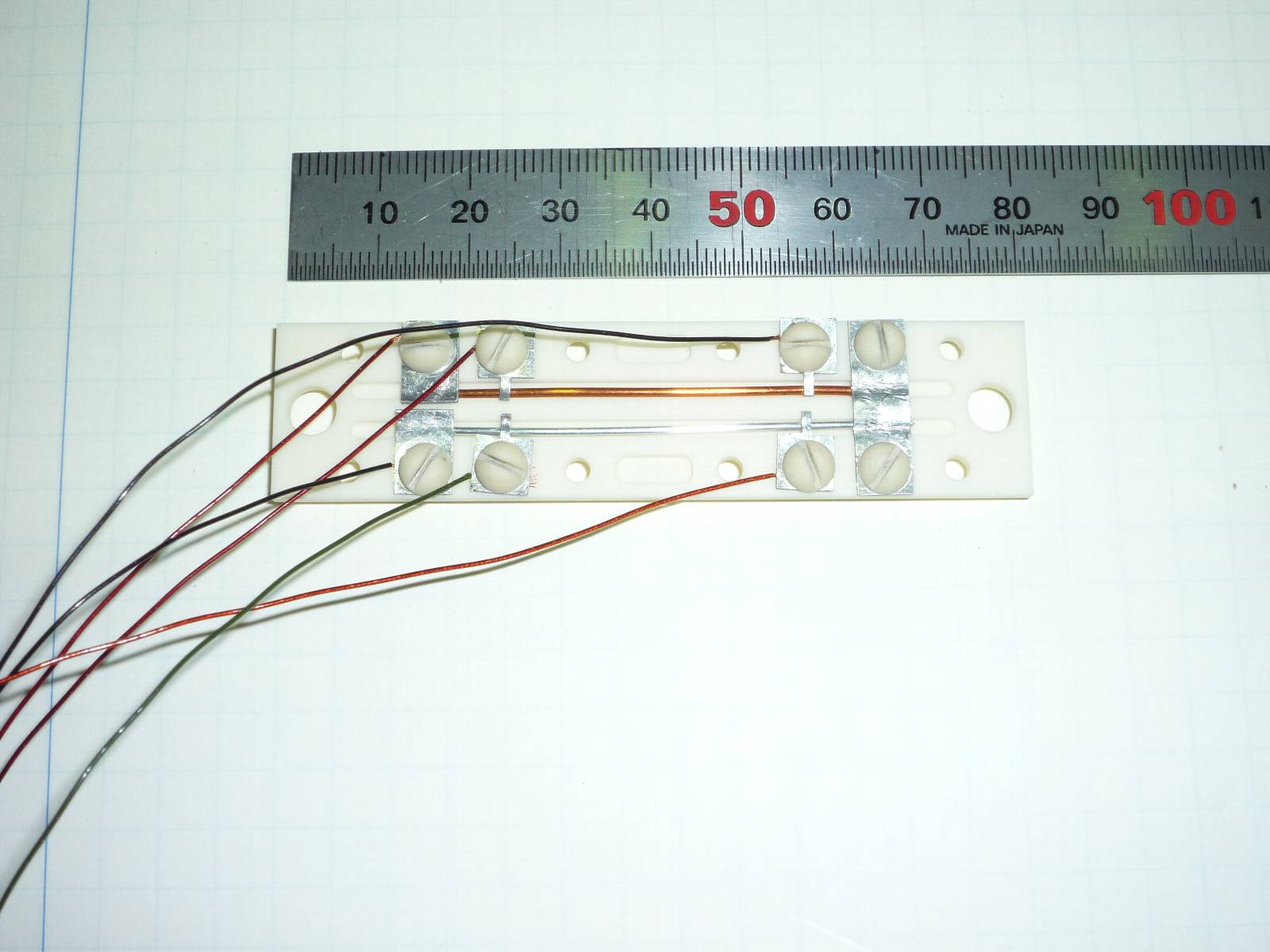 Copper and 5N-Aluminum samples
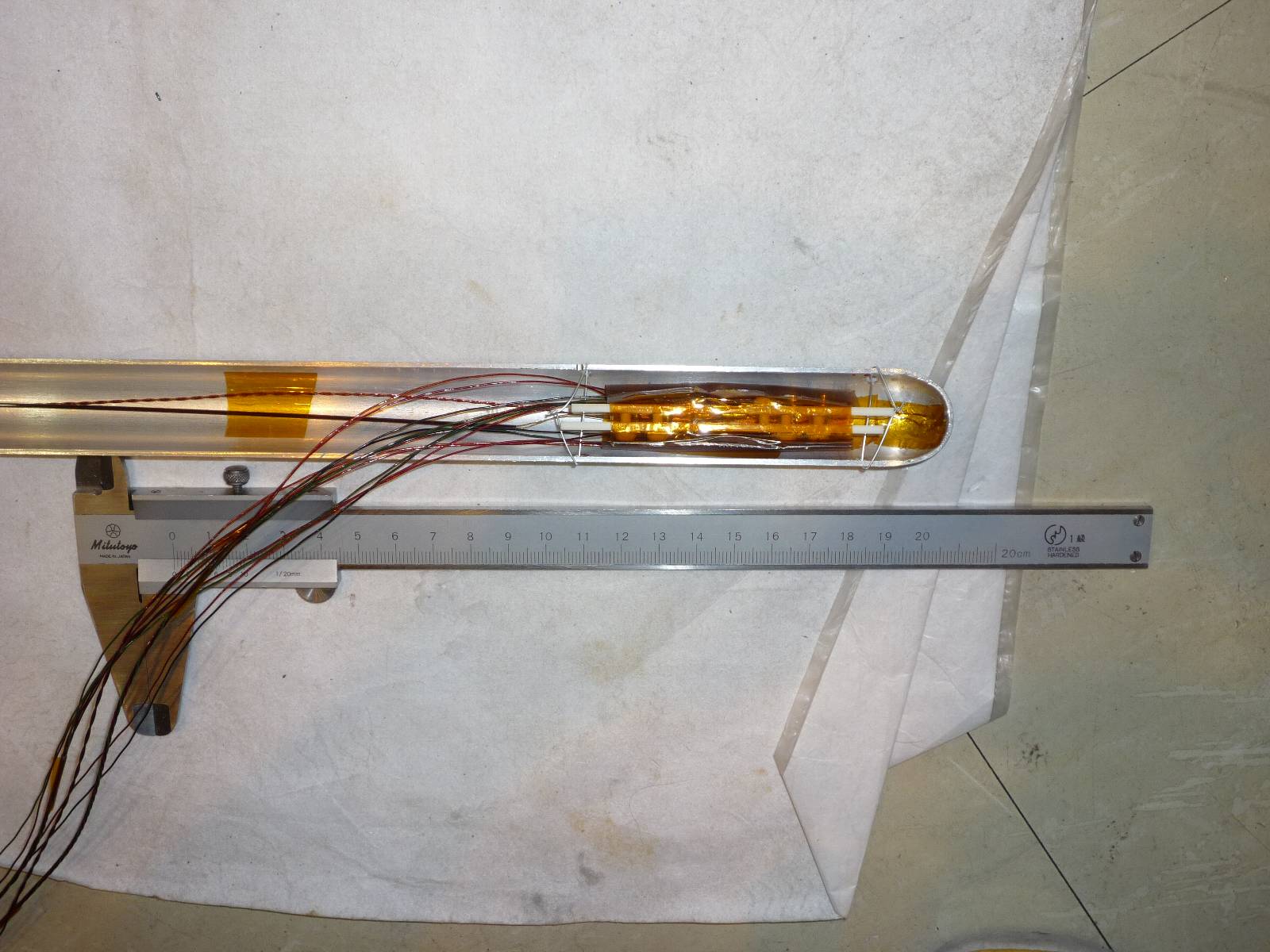 Result: Drirr for Aluminum
M. Yoshida et al., ICMC2011
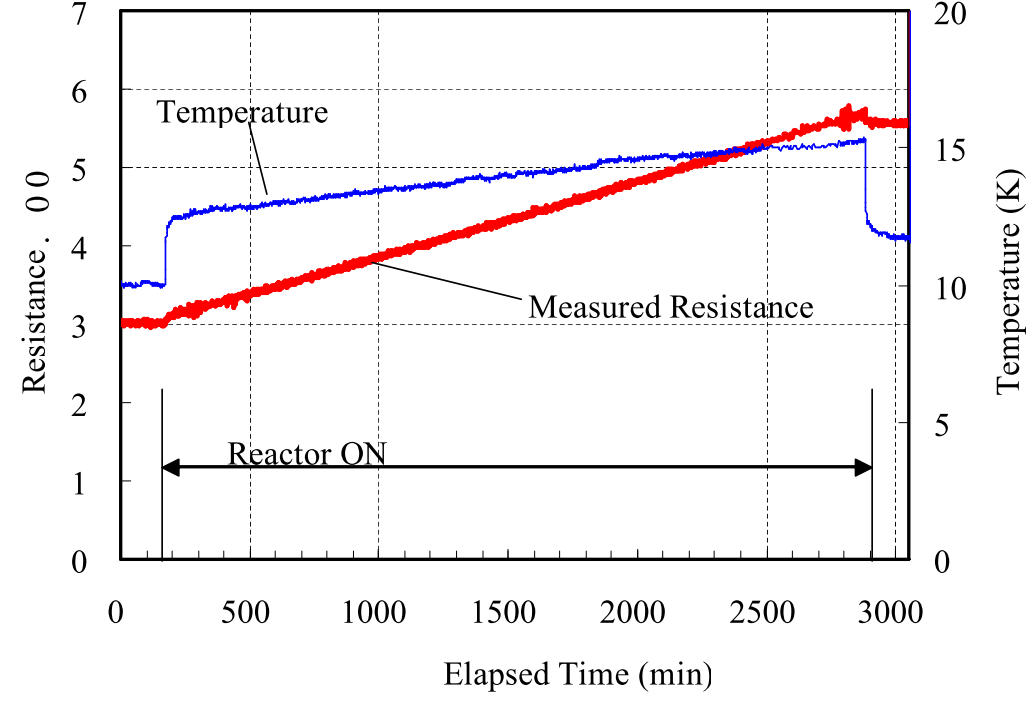 Resistance (mW)
Fast neutron exposure at 12K @1MW*45 hrs (Nov. 2010)
Resistance was measured in situ.
Resistance increased in proportional to neutron fluence in the range of 1019-1020 n/m2
No threshold at low neutron fluence
Observed Drirr = 0.056 nW.m for 2.3x1020 n/m2 (>0.1MeV)
Fairly good agreement with the previous work.
Present work:	Drirr/ Ftot= 2.4x10-22 nWm3 (RRR 500, 2.3x1020 n/m2)
Previous:		Drirr/ Ftot= 1.9x10-22 nWm3 (RRR 2000, 2x1022 n/m2)
Result: Drirr for Copper
*TC reading includes the offset of +1K.
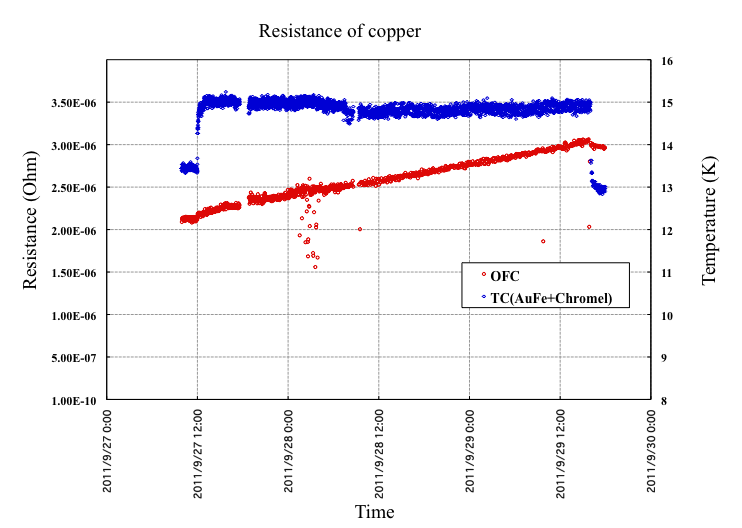 Reactor ON
Fast neutron exposure at 14K @1MW*52 hrs (Sep. 2011)
Resistance increased in proportional to neutron fluence in the range of 1019-1020 n/m2
No threshold at low neutron fluence
Observed Drirr = 0.022 nW.m for 2.7x1020 n/m2 (>0.1MeV)
Agreed with the previous work within a factor of 2.
Present work:	Drirr/ Ftot= 0.82x10-22 nWm3 (RRR 300, 2.7x1020 n/m2)
Previous:		Drirr/ Ftot= 0.58x10-22 nWm3 (RRR 2000, 2x1022 n/m2)
Result: Drirr for 5N-Aluminum
*TC reading includes the offset of +1K.
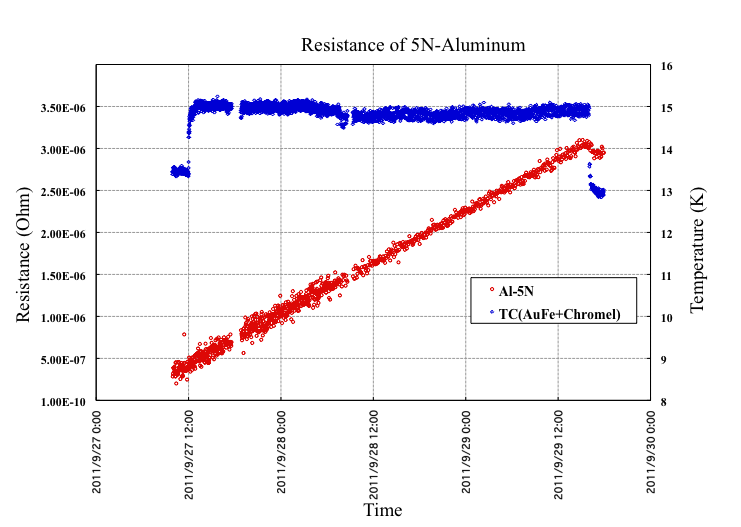 Reactor ON
Fast neutron exposure at 14K @1MW*52 hrs (Sep. 2011)
Resistance increased in proportional to neutron fluence in the range of 1019-1020 n/m2
No threshold at low neutron fluence
Observed Drirr = 0.064 nW.m for 2.7x1020 n/m2 (>0.1MeV)
Agreed with the previous work within a factor of 2.
Present work:	Drirr/ Ftot= 2.4x10-22 nWm3 (RRR 3000, 2.7x1020 n/m2)
Previous:		Drirr/ Ftot= 1.9x10-22 nWm3 (RRR 2000, 2x1022 n/m2)
Result: Anneal and Recovery for Aluminum
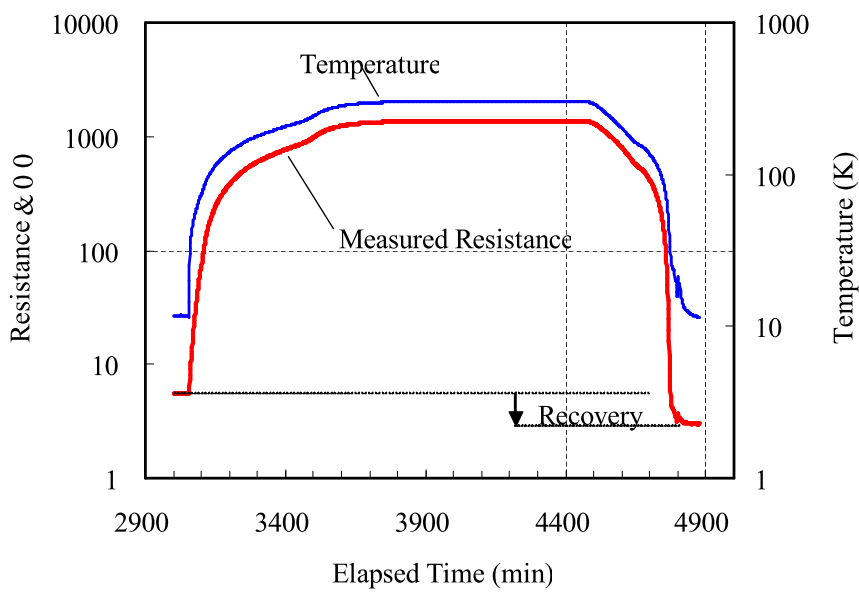 Resistance (mW)
Reactor ON
A thermal cycle to RT right after the 1st irradiation (2.3x1020 n/m2) in Nov. 2010.
Before irradiation: 	3.0 mW @10K
After irradiation: 		5.7 mW @12-15K
After TC: 				3.0 mW @12K
Full recovery of Drirr was confirmed.
Result: Thermometers
Reactor Neutron
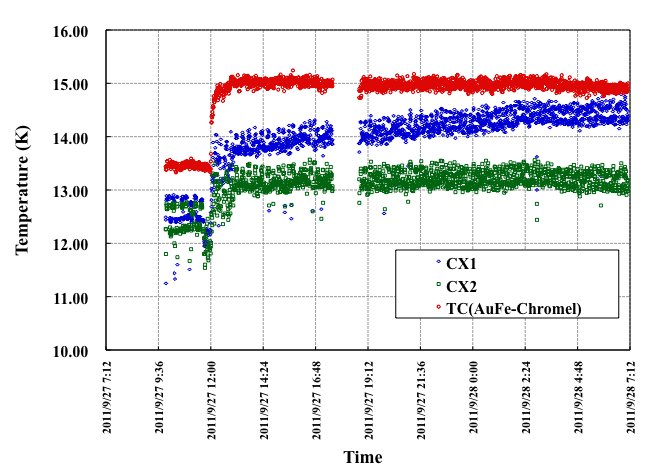 CX1
TC(AuFe-Chromel)
Samples
fsample
500mm
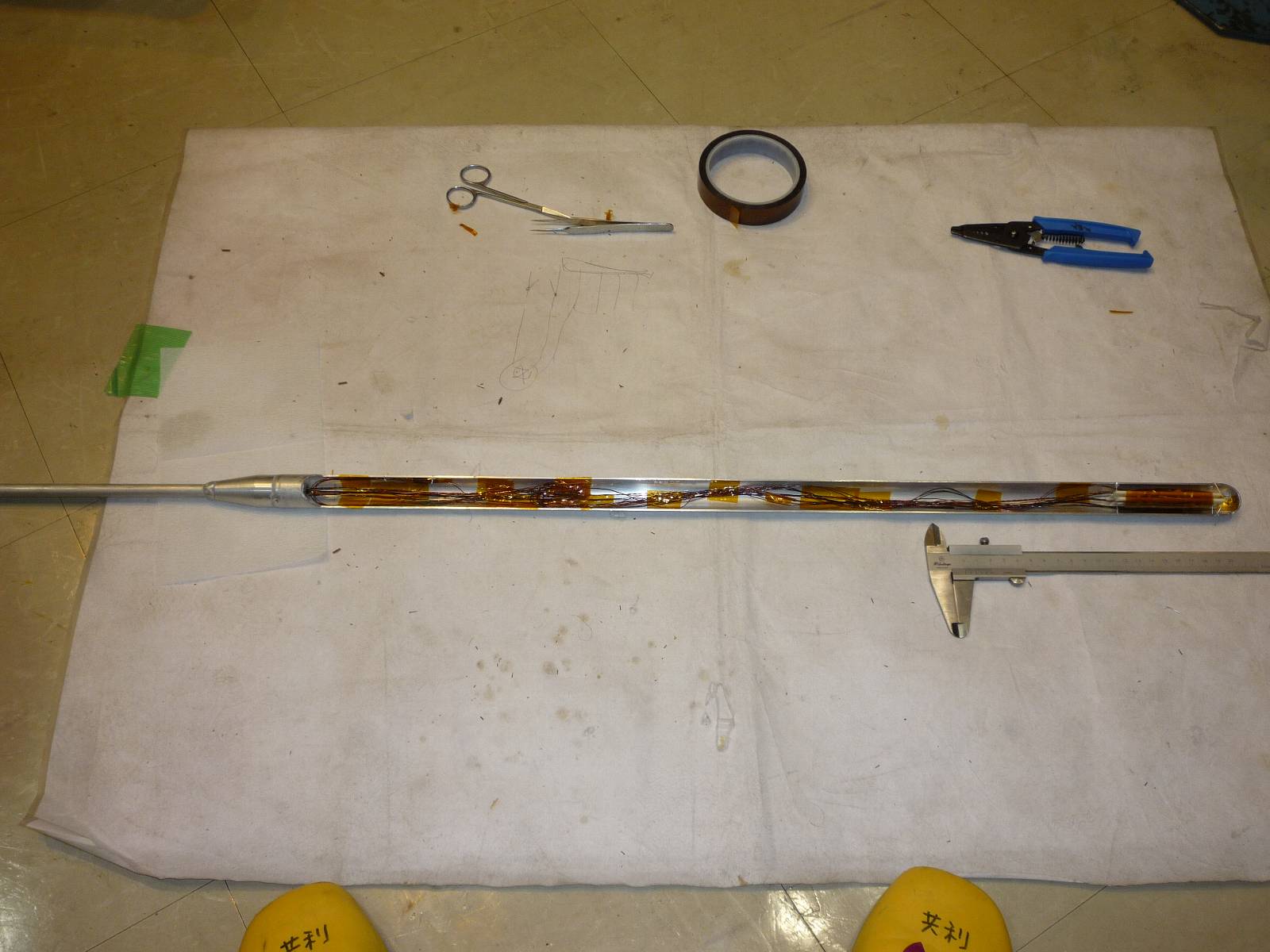 Sample rod
1/50 fsample
CX2
Reactor ON
2 Cernox sensors and TC (AuFe-Chromel) irradiated together with samples in Sep. 2011.
Sudden jump right after the reactor start is due to energy deposition by gamma rays and neutrons.
CX1 reading seems to drift with a rate of 1K/day while TC at the same position shows constant temperature.
Likely cause of temperature reading rise in CX1 was degradation.
Temperature rise in CX2 under low neutron flux is negligibly small.
Discussion
Degradation rate (Drirr/ Ftot ) seems to be higher in 14 MeV neutron irradiation. Evaluation using a common index such as DPA would be necessary.
Present work shows that difference in RRR of Al doesn't influence the degradation rate.
For copper, degradation rates (Drirr/ Ftot ) are ranged from 0.58 to 2.29 10-31 Wm3. What if SC cables with the initial RRR of 200 are irradiated to 1020 or 1021 n/m2?
1020 n/m2 : RRR of 160 – 190 
1021 n/m2 : RRR of 50 – 120 
Recovery by annealing in cooper sample and its multiple irradiation are planned in 2012.
Summary and Further Plan
Reactor neutron irradiation tests for SC stabilizers (Al, Cu) at low temperature have been carried out to study the degradation behavior. Recovery by annealing to RT have been also studied.

Irradiation of aluminum and copper samples up to 2-3 x 1020 n/m2 below 20 K showed that the degradation rates (Drirr/Ftot) agreed with the previous work within a factor of 2.

Full recovery of resistivity degradation by annealing was confirmed in the aluminum sample.
For the copper sample, the recovery behavior during the repeated irradiation and annealing will be studied in 2012.

Cernox thermometers irradiated up to 2-3 x 1020 n/m2, which is 20 times as high as that for the previous work. The induced resistance per neutron fluence was consistent with the previous work.

Further neutron irradiation tests for other SC magnet materials will be made at KUR.
Why thermometers?
Irradiation effects of thermometer including Cernox studied for the LHC at 1.8 K. Fluence up to 1019 n/m2. 
What happens at the level of 1020 or higher?
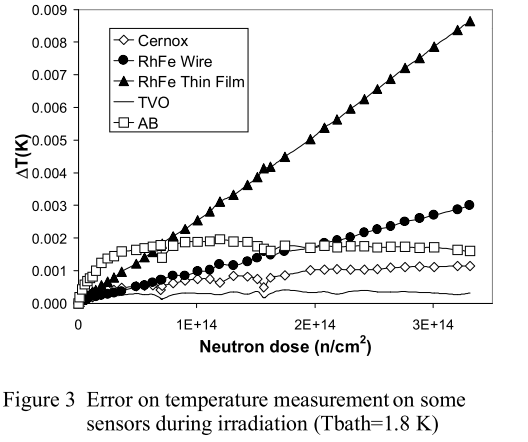 LHC Project Report 209
X60947
R0=1960W @12K
DR/DT=-170 W/K
DRirr=340 W @2*1020 n/m2
R0=12600 W
DR/DT=-12000 W/K
DRirr=24 W @1019 n/m2

>> 480 W for 2*1020
SC: NbTi (1)
Degradation on Tc: 0.15 K to 0.6 K @up to 10^23/m2
Adv. Cryo. Engineering, 32, p853 (1986)
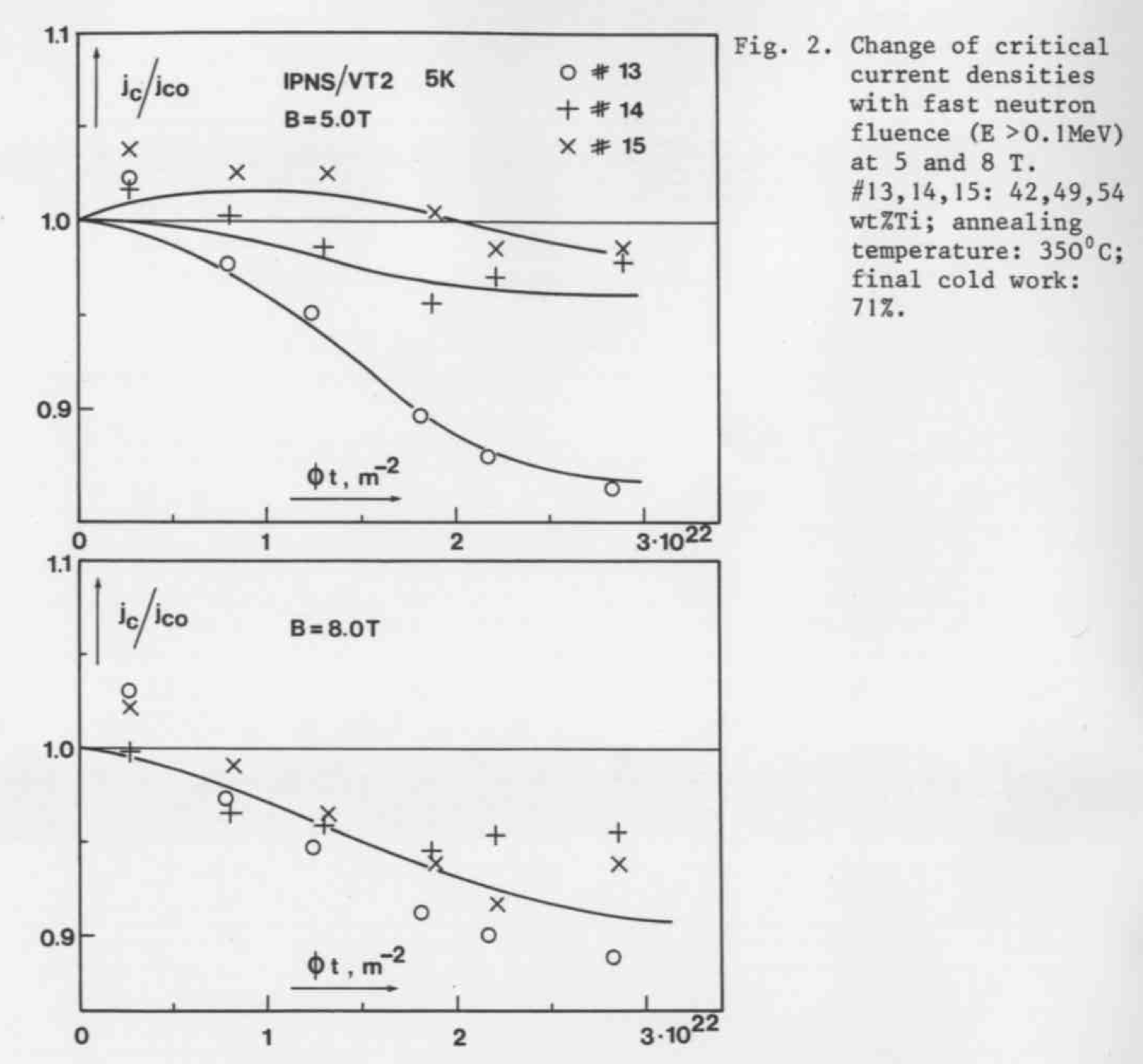 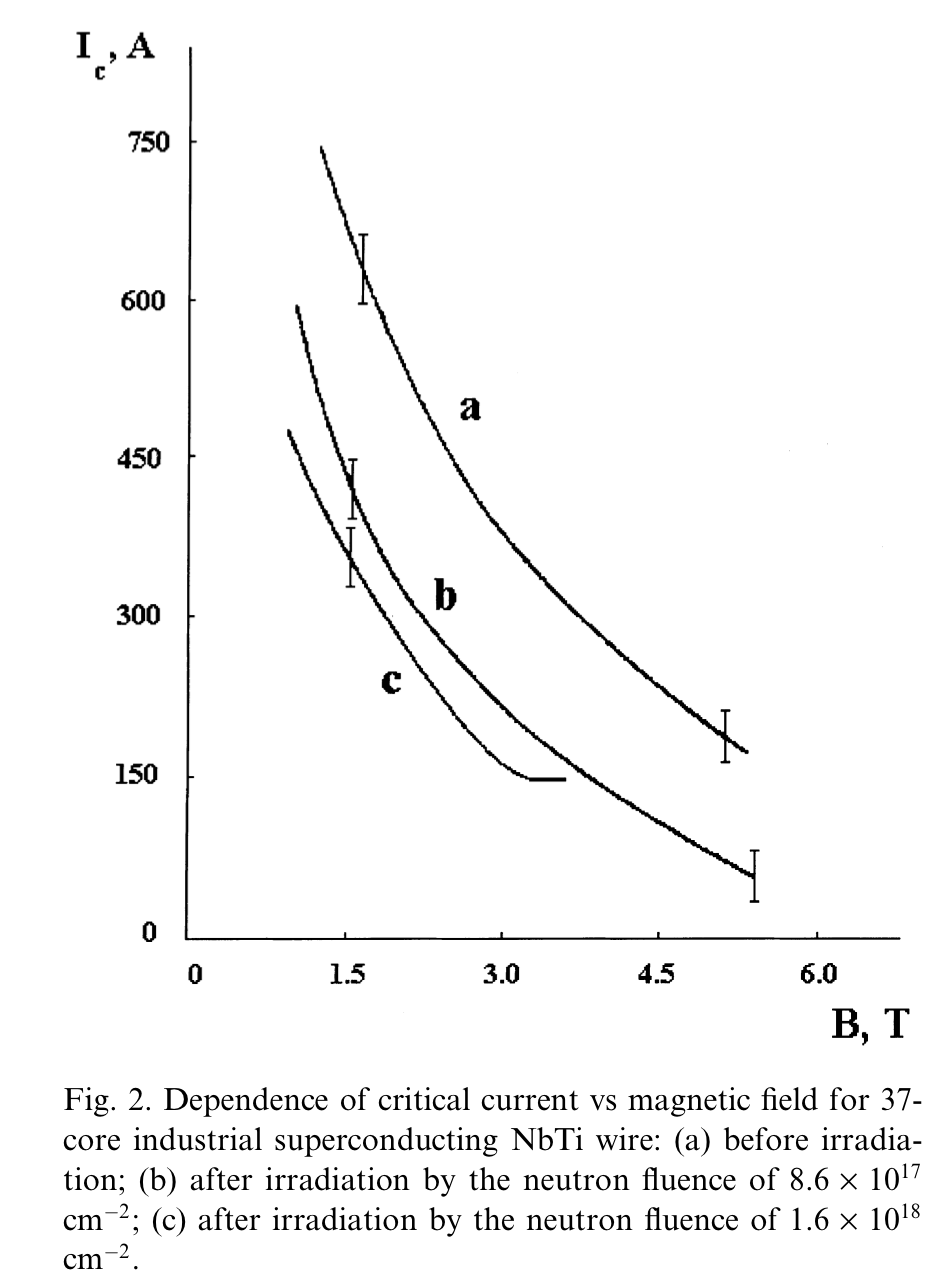 J. Nucl. Materials, 271&272, p505 (1999)
20K
5K
Jc: < 10% reduction up to 10^22/m2
I: Significant reduction at 5T @ 10^22/m2
SC: NbTi (2)
RT
RT, 77K w/ T.C.
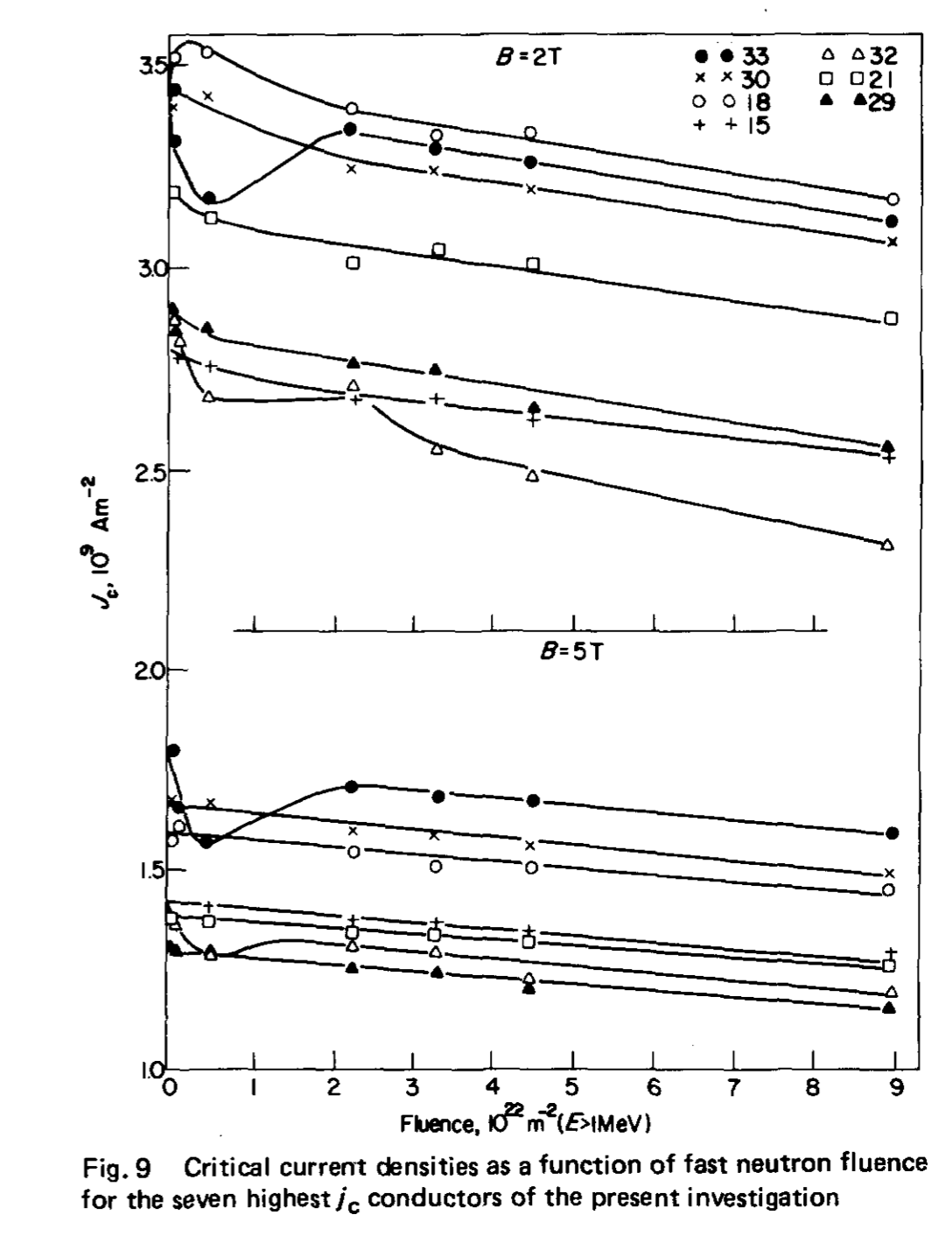 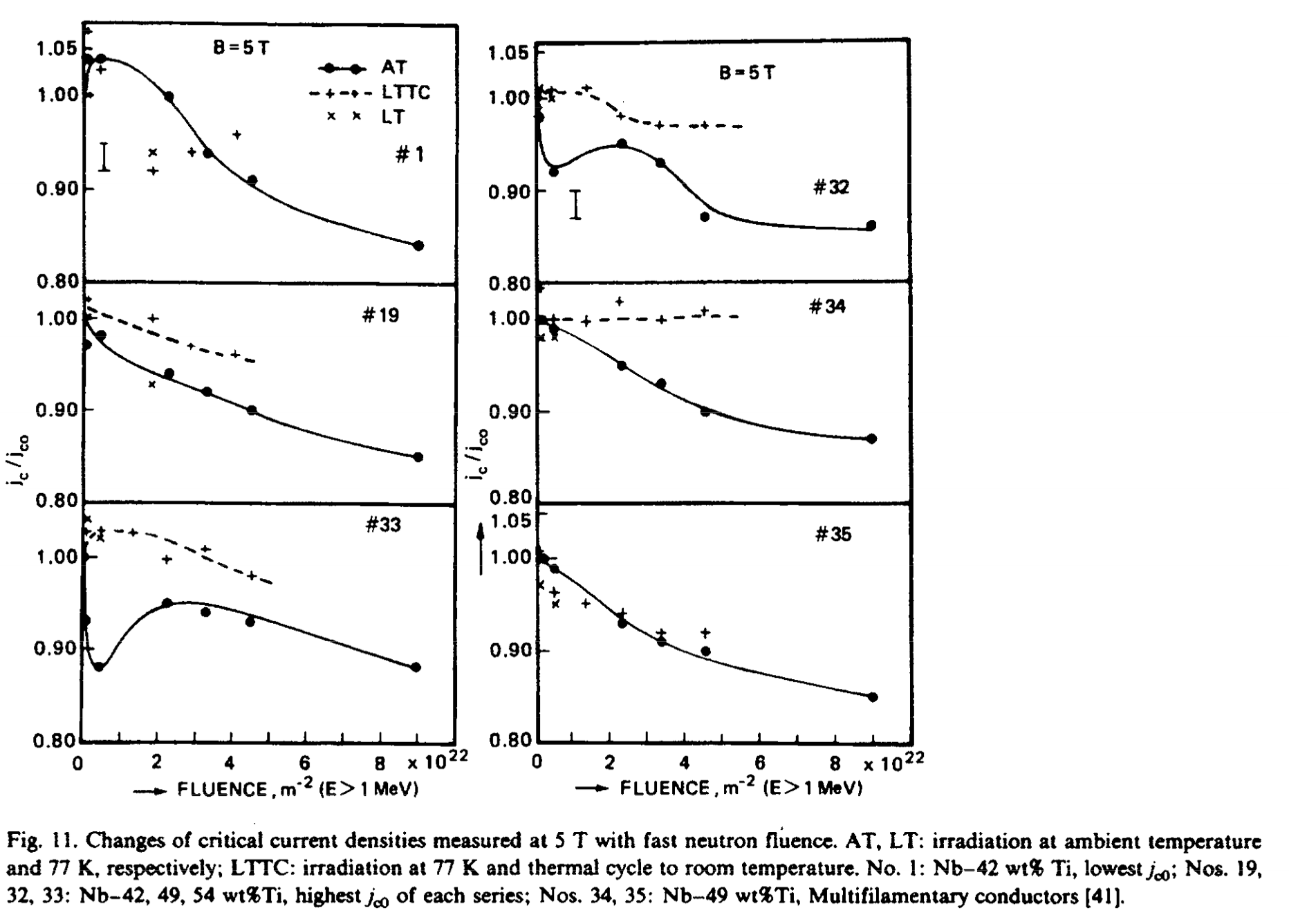 Cryogenics, 21, No.4, p223 (1981)
J. Nucl. Materials, 108&109, p572 (1982)
Jc: Drop and recovery observed to 10^22/m2. 
      10-20% reduction up to 10^23/m2.
      Recovery by annealing to RT is observed.
NbTi would be OK up to 10^22/m2.
SC: Nb3Sn
Fusion Eng. Design, 84, p1425 (2009)
Adv. Cryo. Engineering, 32, p853 (1986)
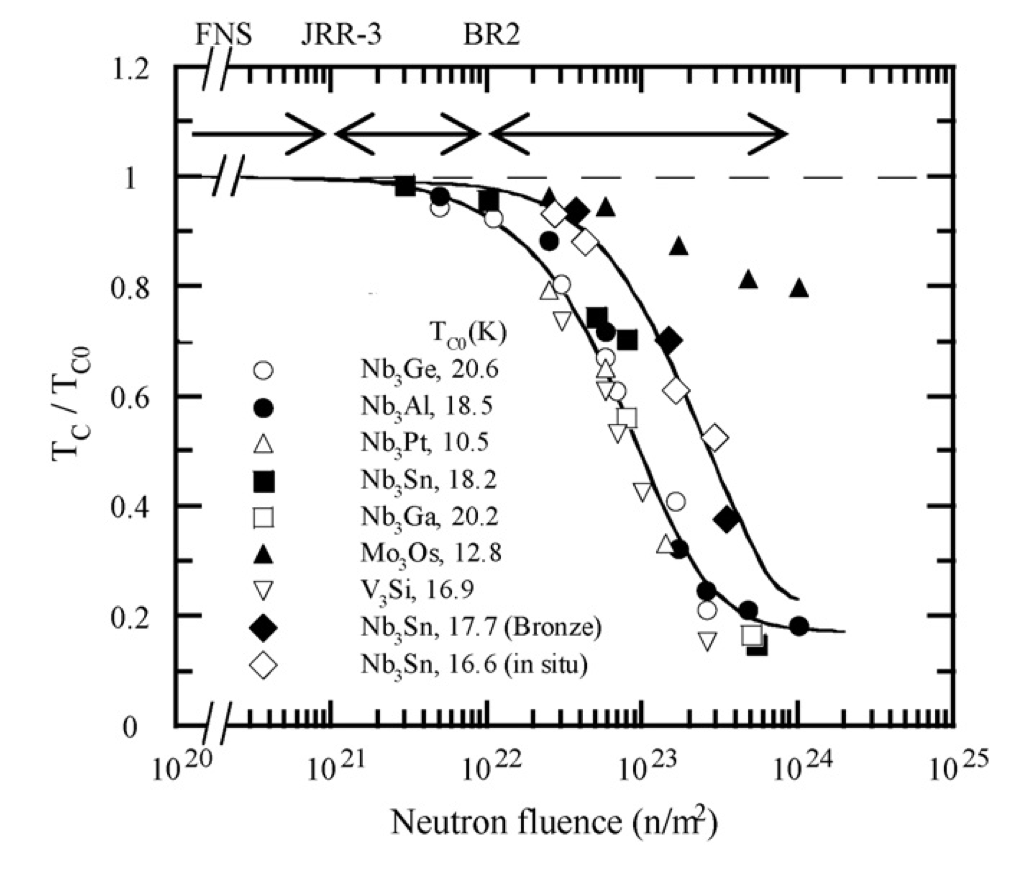 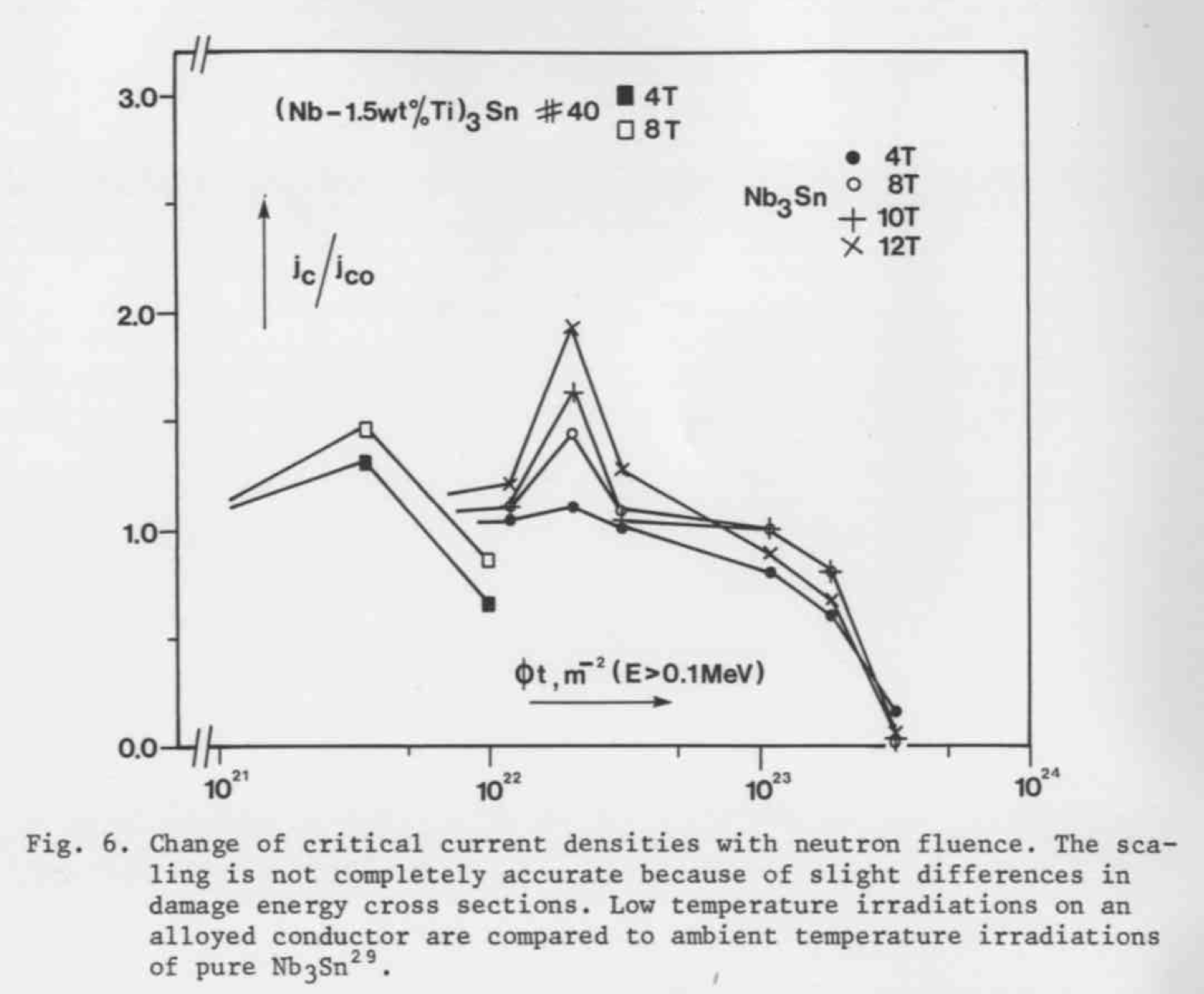 RT
4K
Tc: -10% @ 10^22/m2. 
      -30% @ 10^23/m2.
Jc: Improvement bwn 10^22 and 10^23/m2.       
      Significant degradation beyond 10^23/m2.
NbSn would be OK up to 10^22/m2 as well.
Why is r of Stabilizer Important?
>> very concerned with quench protection.
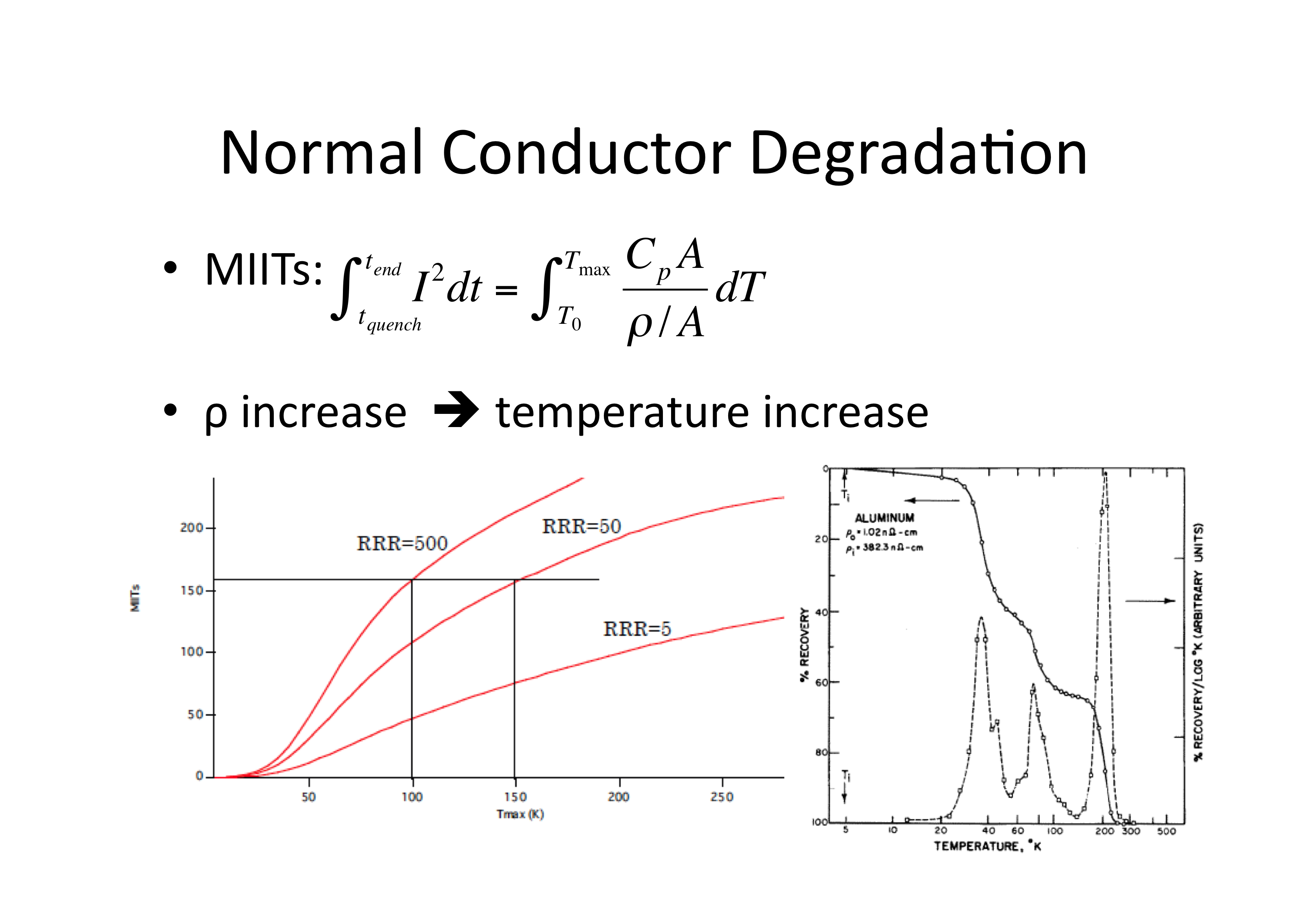 Neutron irradiation test for stabilizers (copper, aluminum) is undoubtedly necessary.
	minimum fluence to start of degradation
	anneal effect on recovery
	R&D of witness sample for the operation
20